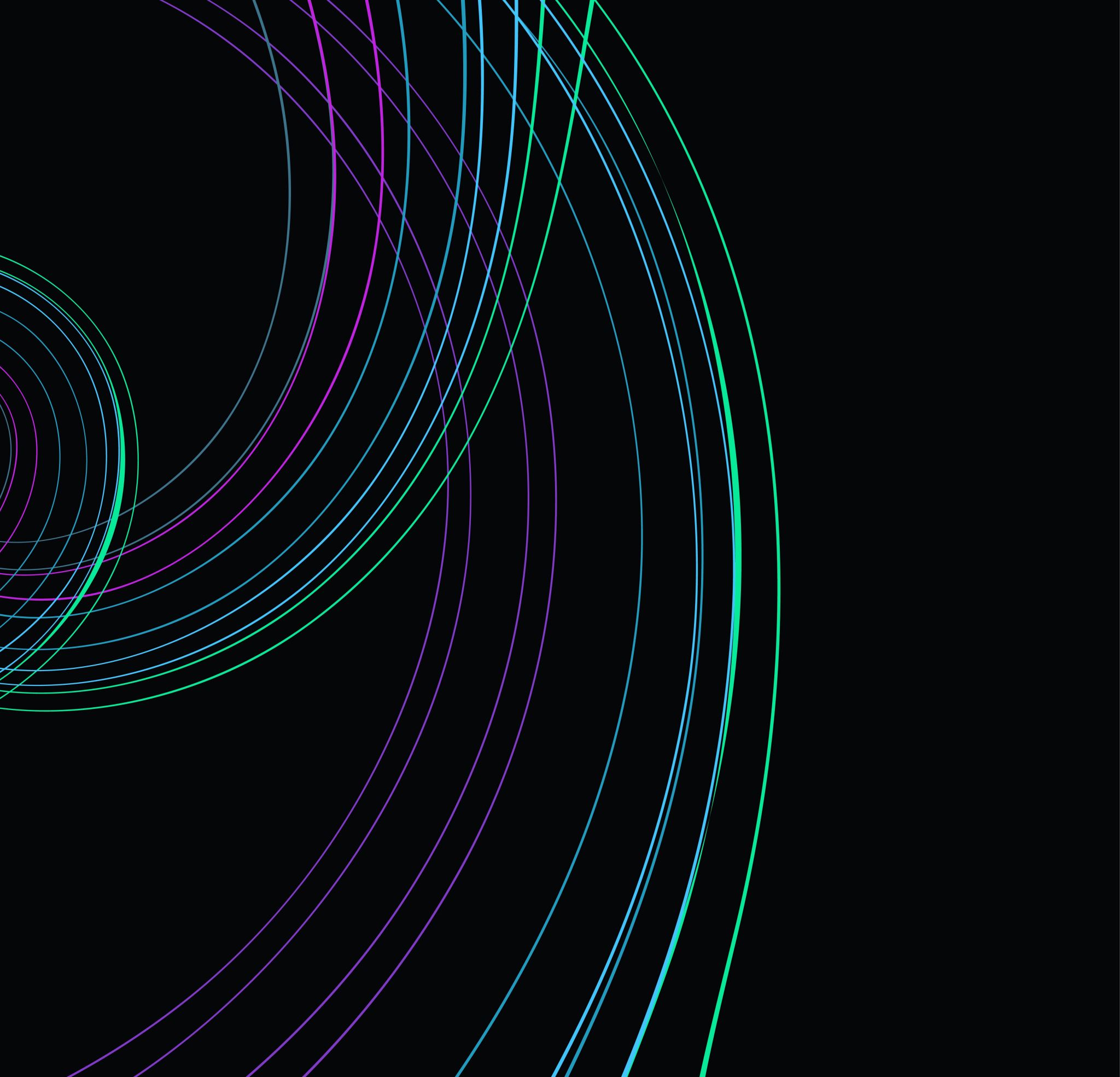 LibGuidevs Weebly
By Bertha Cabrera
AFC Technology Commission Secretary​
Libguide
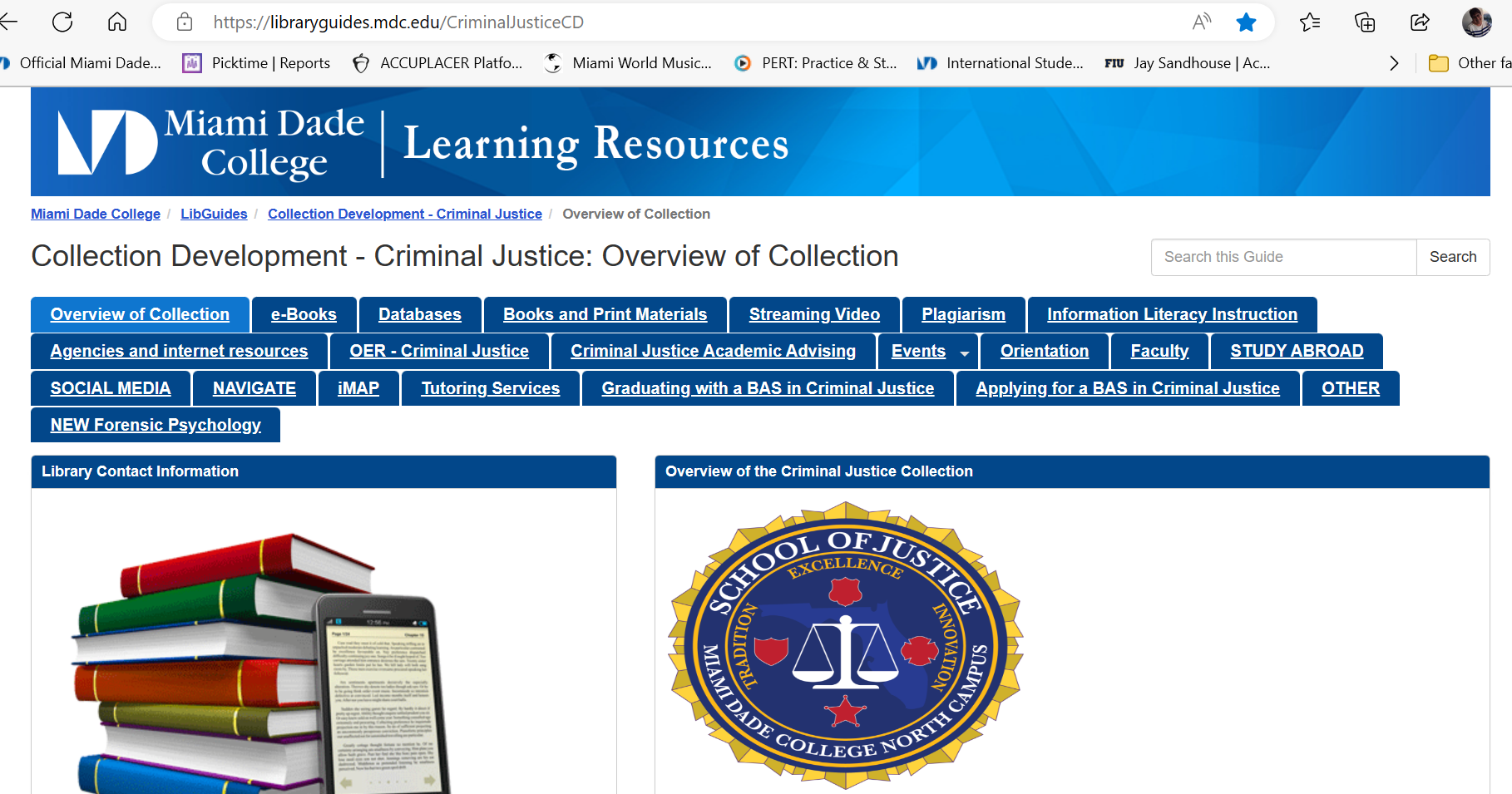 Sign in
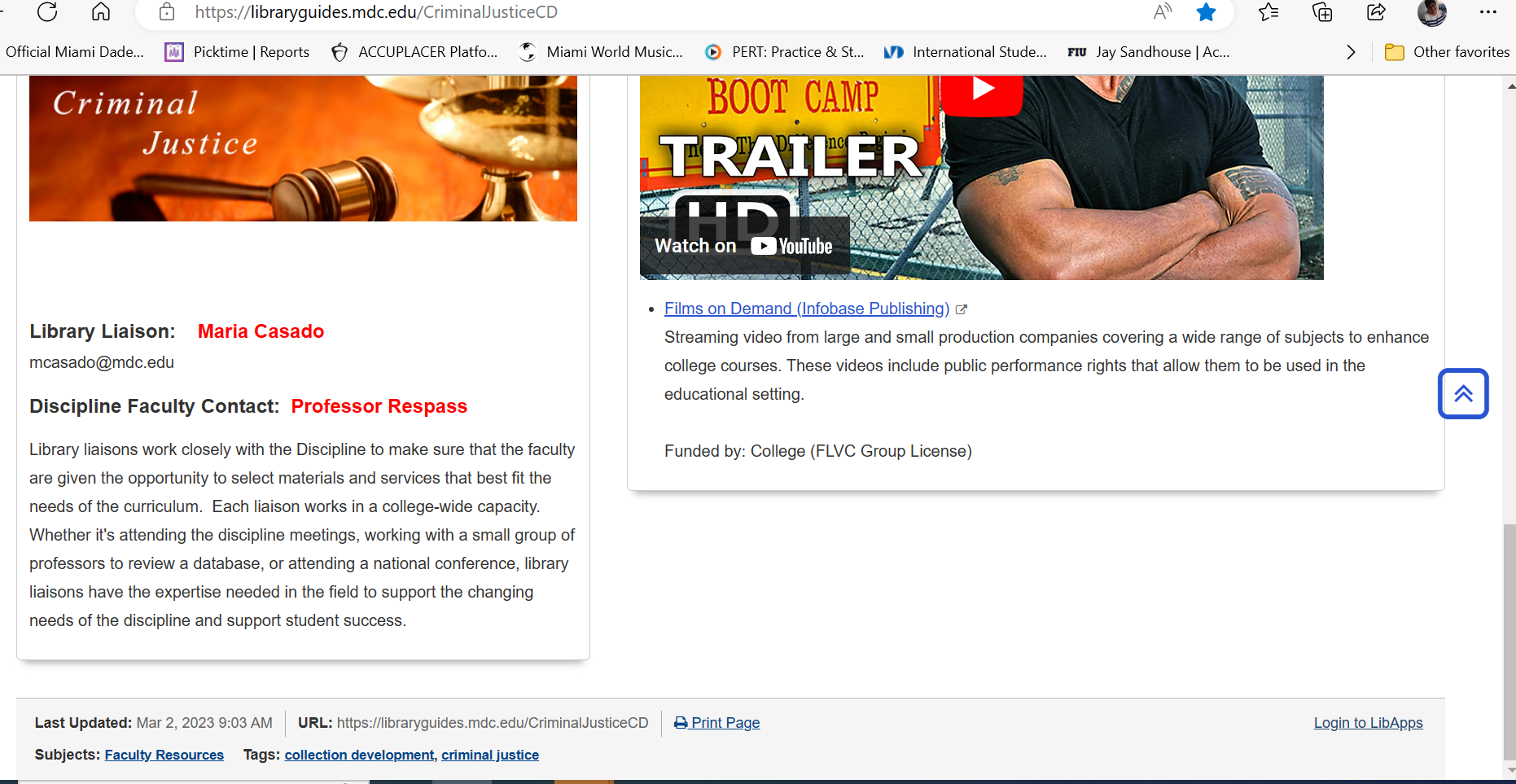 LibGuide vs Weebly
3
USE YOUR CREDENTIALS
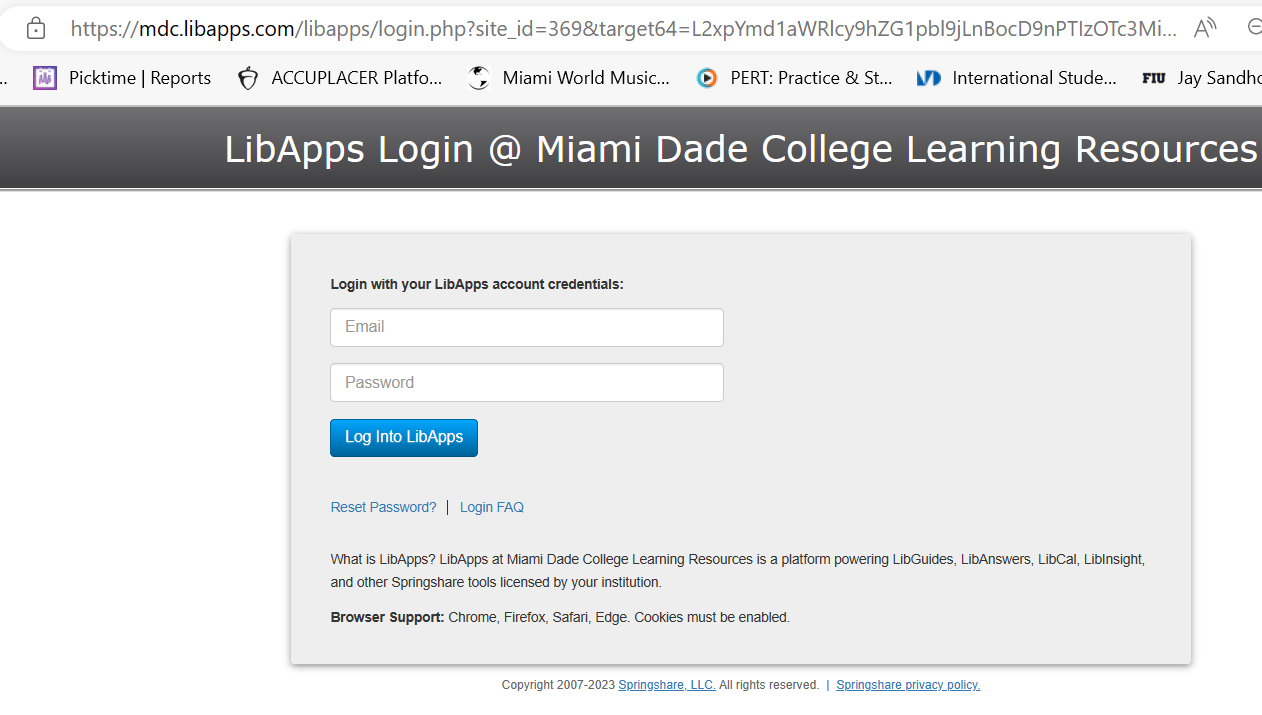 Add from the menu
LibGuide vs Weebly
5
Insert rich text/image
LibGuide vs Weebly
6
INSERT IMAGE/SAVE
LibGuide vs Weebly
7
Resources
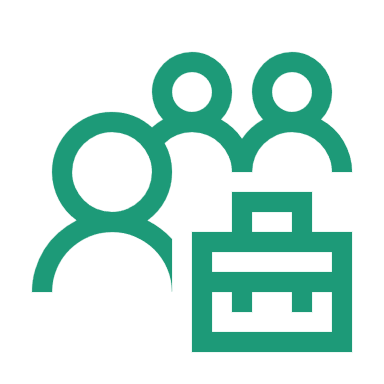 https://afctechnologycommission.weebly.com/uploads/5/4/3/7/54376519/libguideberthacabrera2.pdf
https://libraryguides.mdc.edu/CriminalJusticeCD 
https://libraryguides.mdc.edu/eapservices 
https://libguides.com.edu/research
https://ask.springshare.com/libguides/faq/849
Weebly
Sign in/sign up
Edit site
9
BUILD TAB
LibGuide vs Weebly
10
PAGES TAB
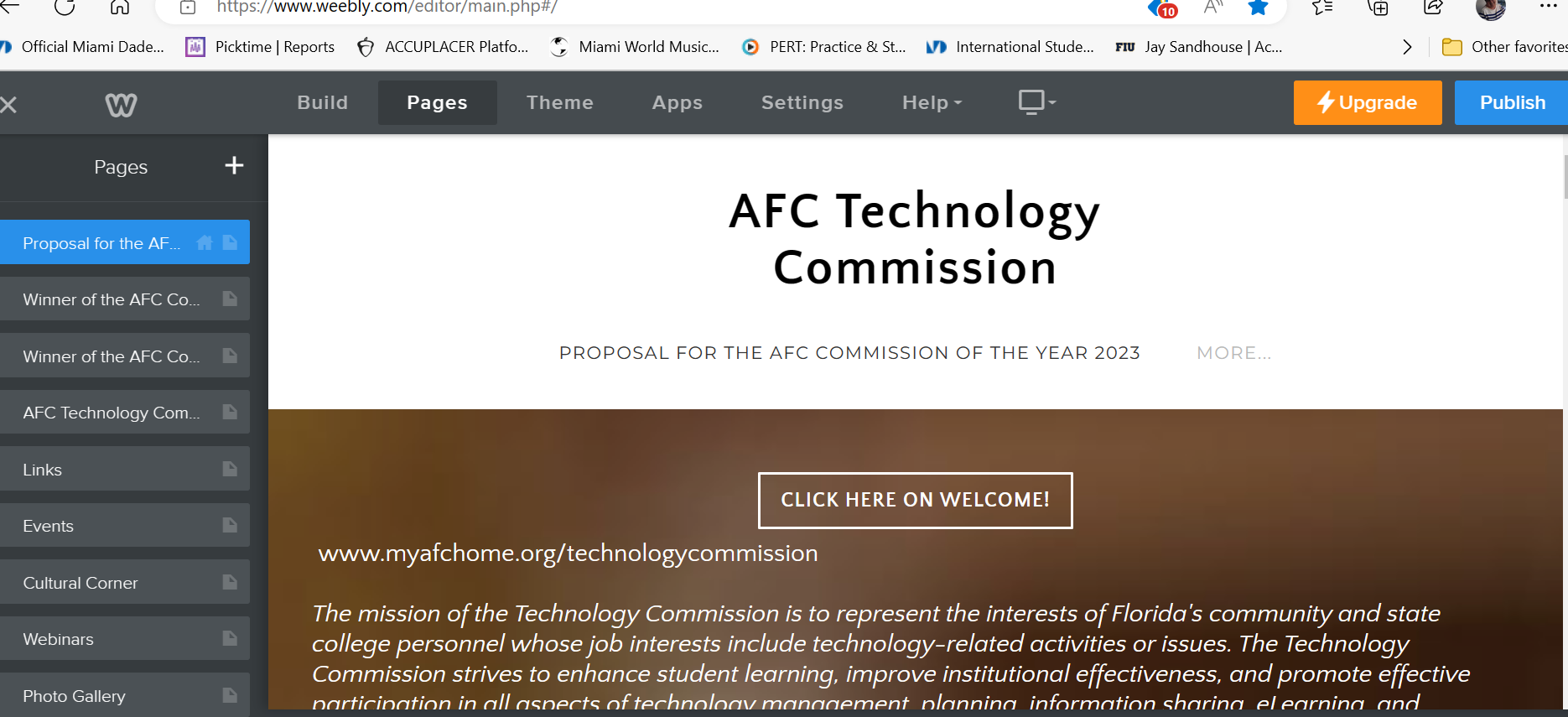 11
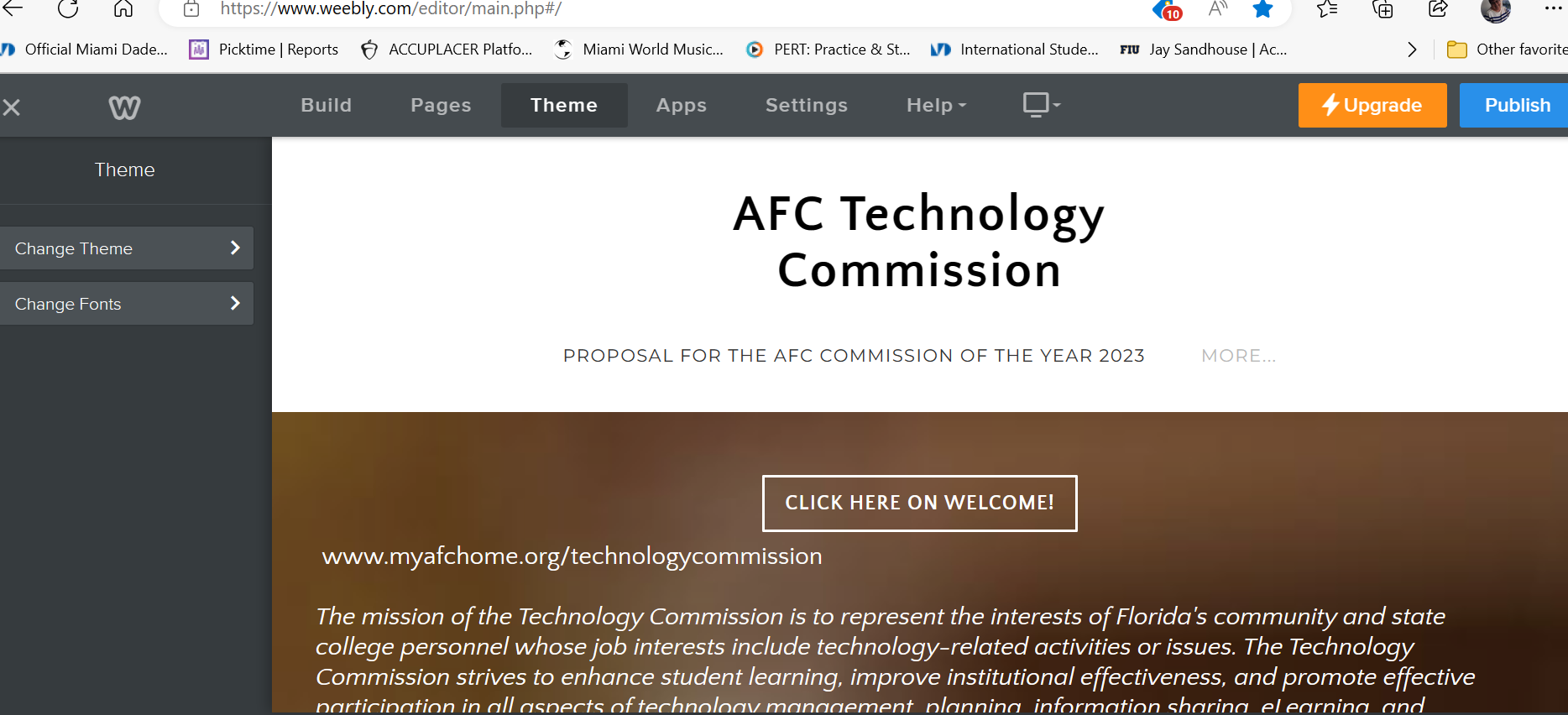 theme tab
LibGuide vs Weebly
12
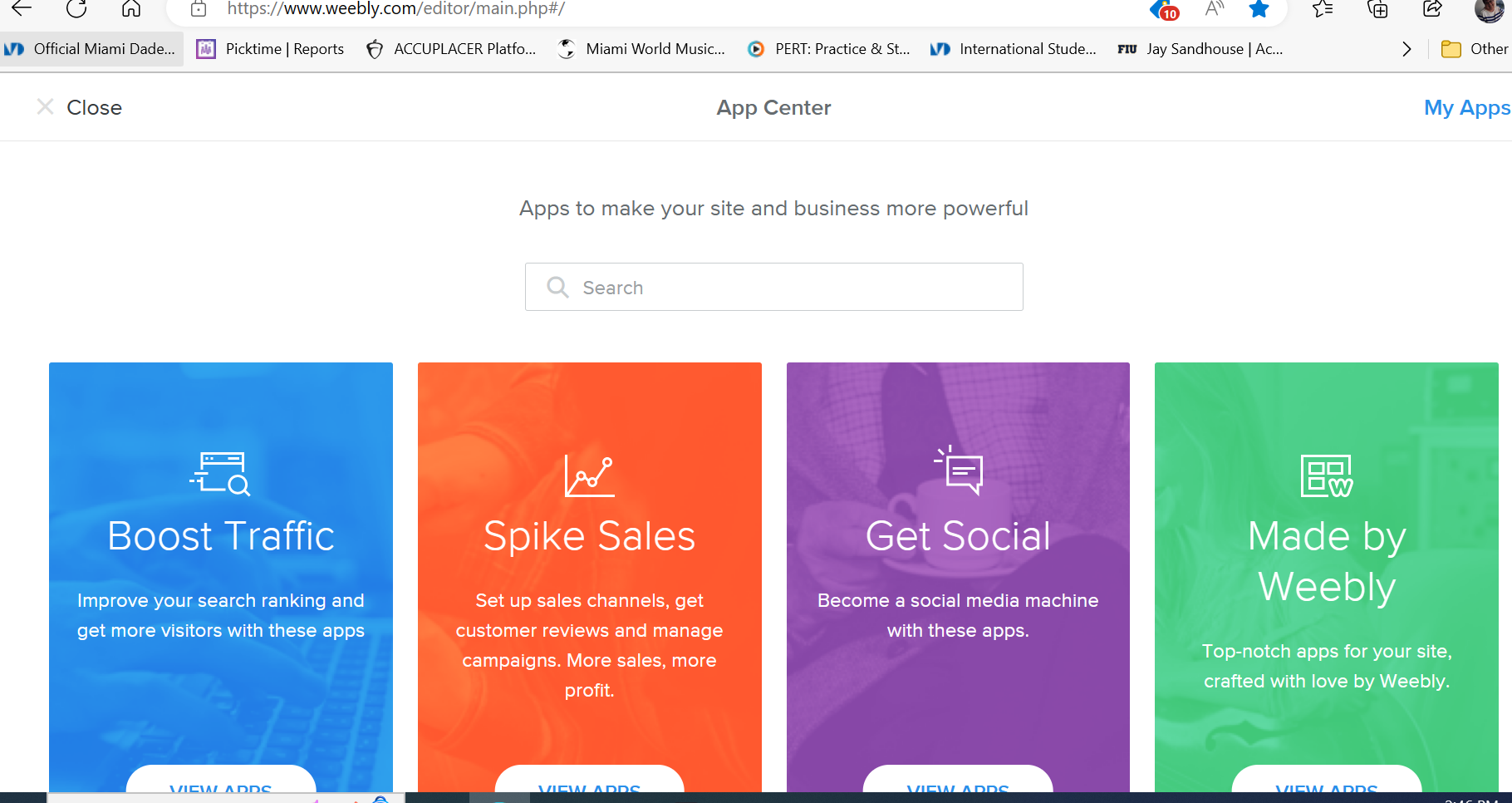 App center tab
LibGuide vs Weebly
13
Settings tab
Libguide vs Weebly
14
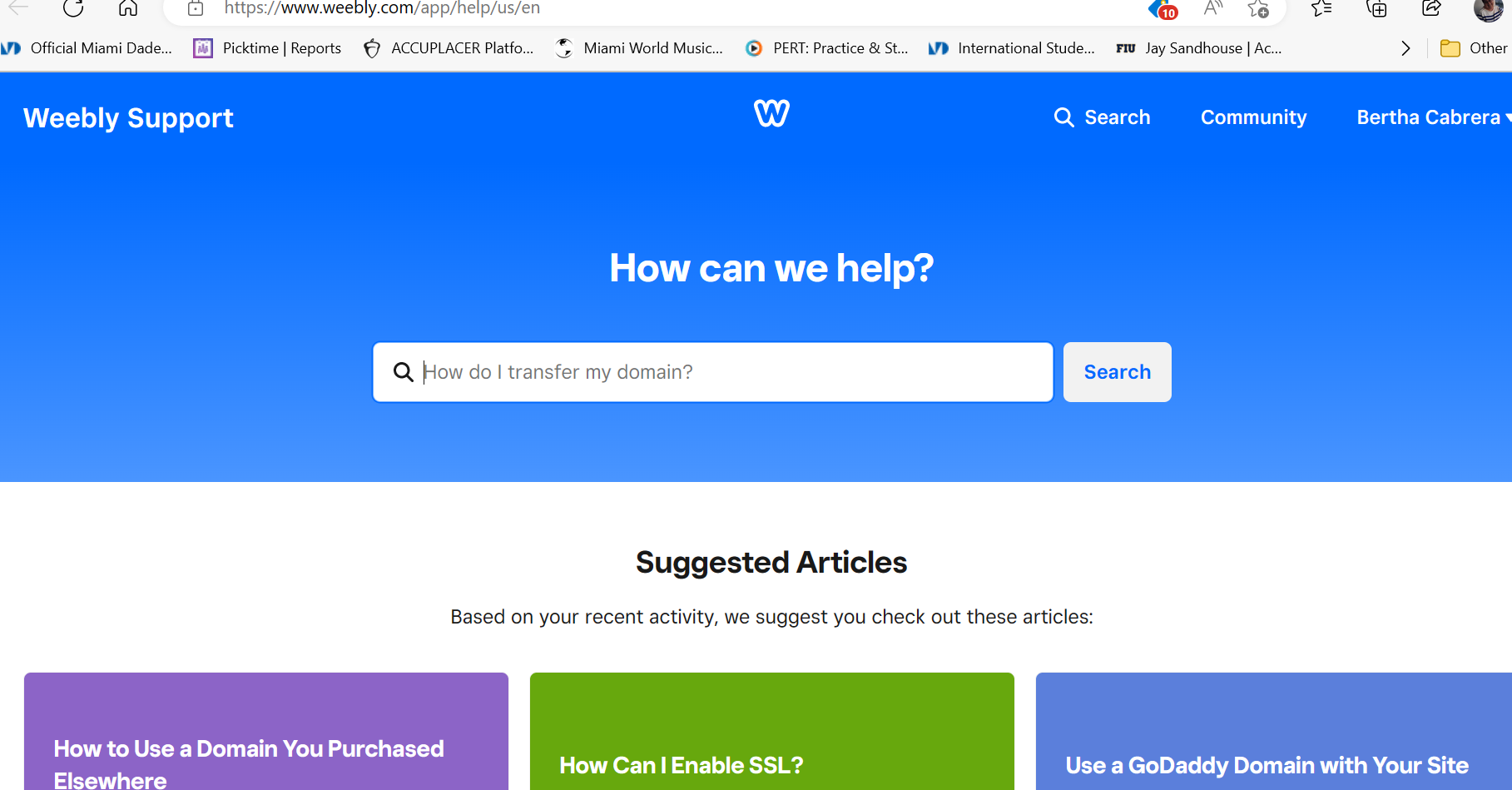 help tab
LibGuide vs Weebly
15
https://www.webcreate.io/
https://www.squarespace.com/
https://www.squarespace.com/websites-start/
https://www.squarespace.com/website-design/
https://afcmembershipdevelopment.weebly.com/
https://afctechnologycommission.weebly.com/
https://mdcsojinfo.weebly.com/
https://eapsupportlab.weebly.com/
Resources
Libguide vs Weebly
16
COMPARISON
17
Q & A
Any questions?
18
About LibGuide
When was the LibGuide created/founded?
 Since 2007 by Slaven Zivkovic (origin of surname, Austria) a library assistant graduate of Santa Clara University, CA who founded the Springshare platform in N.Y. based in Miami, Florida for library and educational purposes.

Which servers work best with this platform?
Google Chrome, FireFox, and Microsoft Edge.

What is the advantage of using LibGuides?
Accessible 24/7/365 just give your students the URL-Uniform Resource Locator
Social Media capabilities with networks, wikis, and blogs
Easy to use podcasts, social bookmarking, and other apps.
New feature LibCal for scheduling of library calendaring needs.
LibGuide vs Weebly
19
About Weebly
When was the Weebly created/founded?
Since 2006 by Chief Executive Officer David Rusenko, Chief Technology Officer Chris Fanini, and former Chief Product Officer Dan Veltri. Rusenko and Fanini both attended the College of Information Sciences and Technology at Pennsylvania State University (Penn State). Acquired by Square in 2018.

Which servers work best with this platform?
Google Chrome

What is the advantage of using Weebly/Square?
Accessible 24/7/365 
Free version to upgrade to Premium for $10 a month
Good templates offered
Mobile App. available
LibGuide vs Weebly
20